"Disappear Like a Dope Fiend"
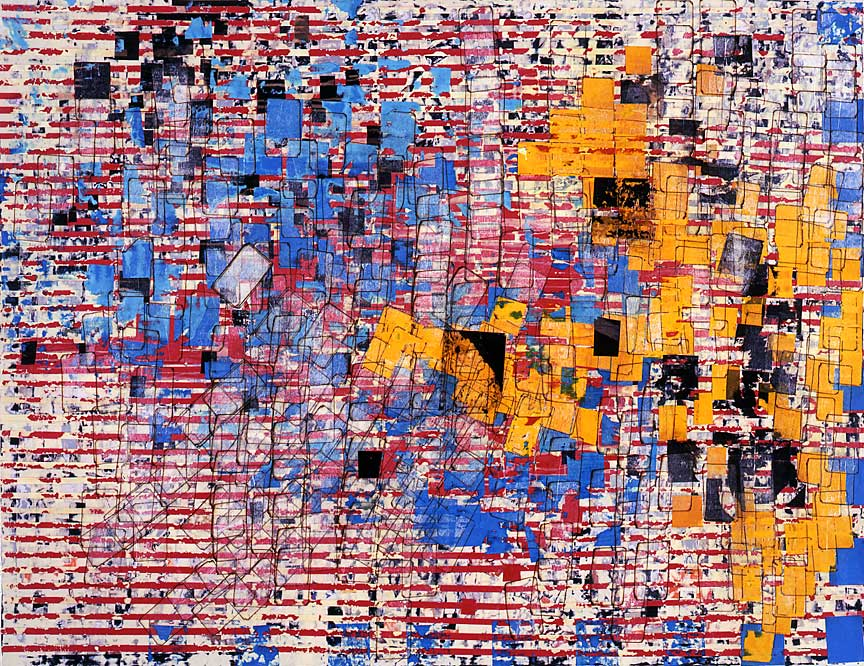 2006 Mixed media collage on canvas, 47 3/8 x 61 1/8 inches
Mark Bradford
By: Valerie Ouimet
What does he do?
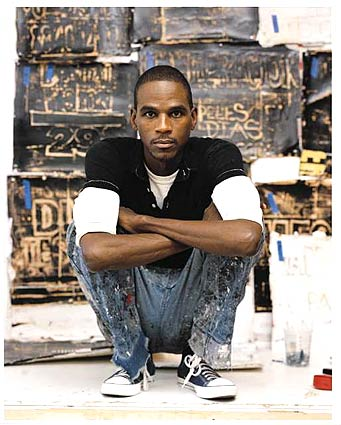 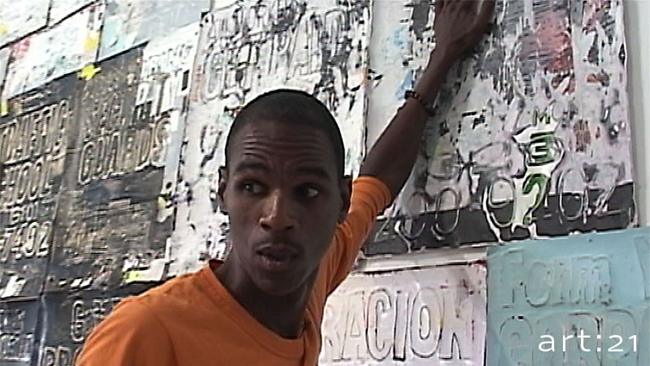 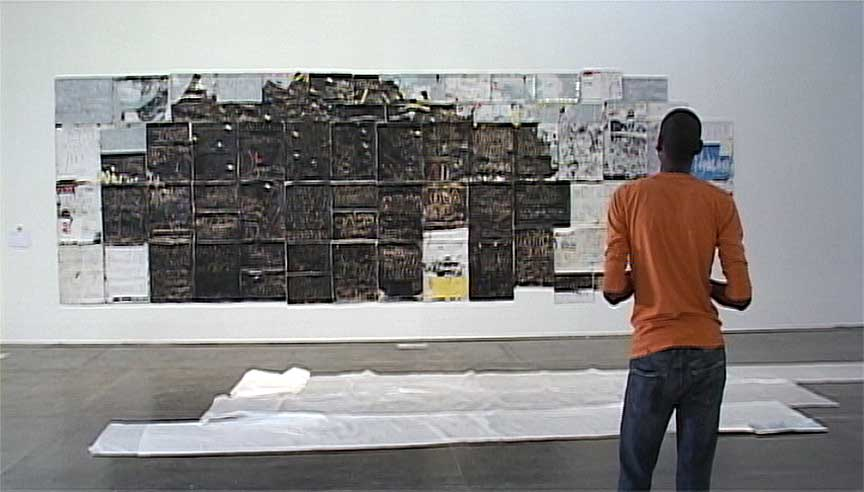 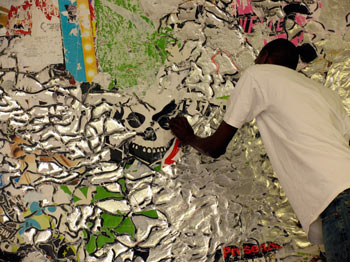 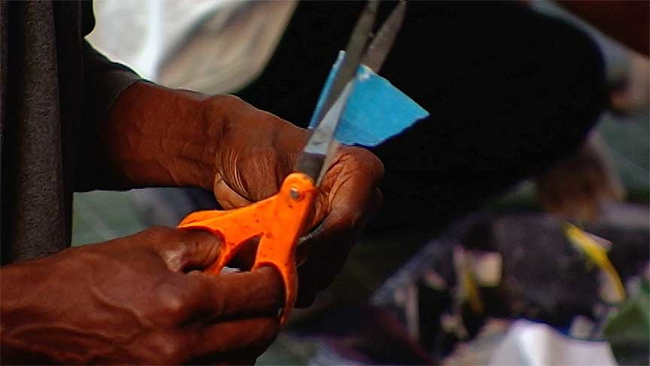 Mark’s videos and map-like, multilayered paper collages refer not only to the organization of streets and buildings in downtown Los Angeles, but also to images of crowds, ranging from civil rights demonstrations of the 1960s to contemporary protests concerning immigration issues.
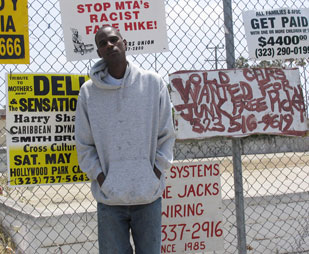 “Black Venus”
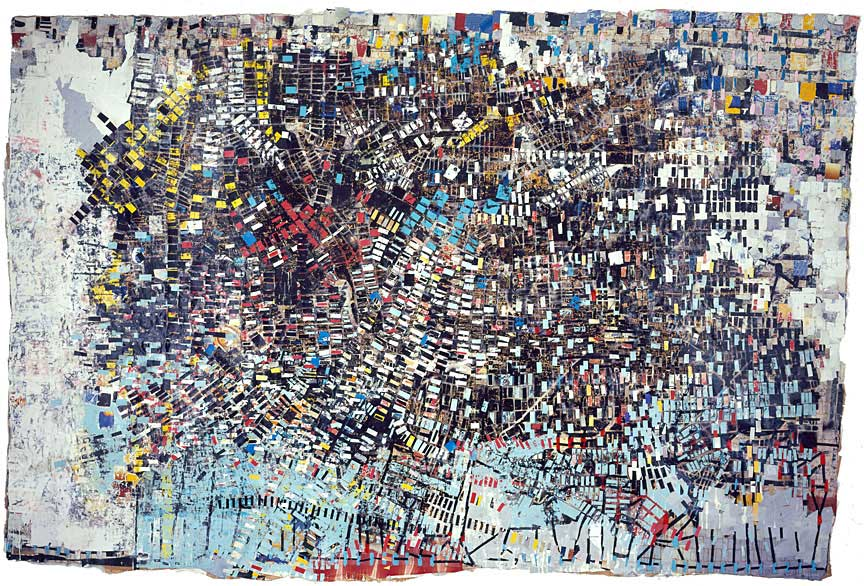 2005 Mixed media collage, 130 x 196 inches
“Black Venus” Detail
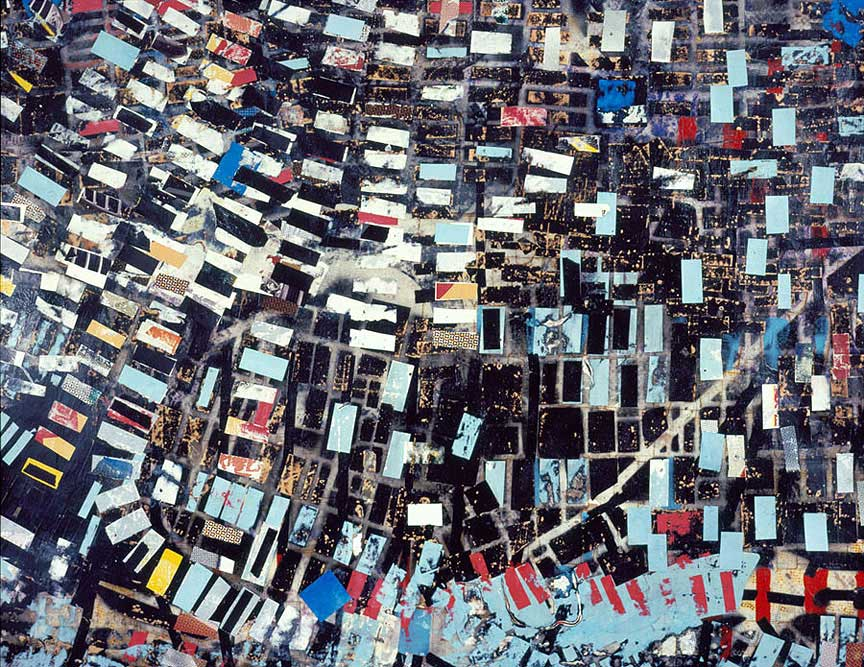 "Backward C"
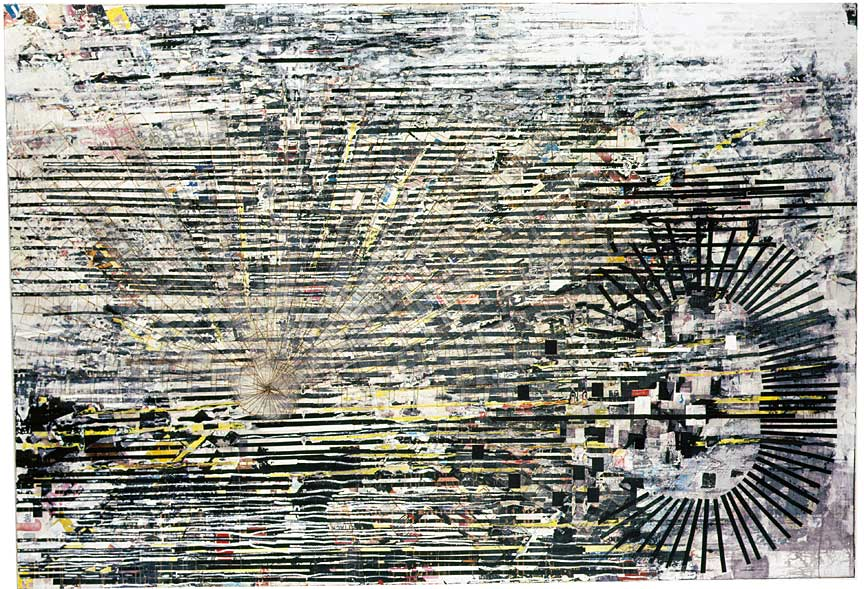 2005 Mixed media collage on canvas, 84 x 120 inches
"Backward C” Detail
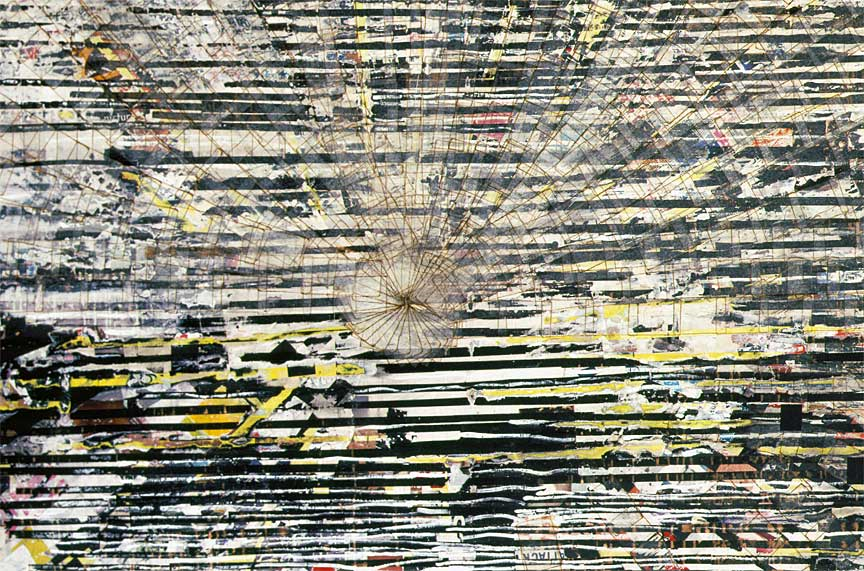 “Grace & Measure”
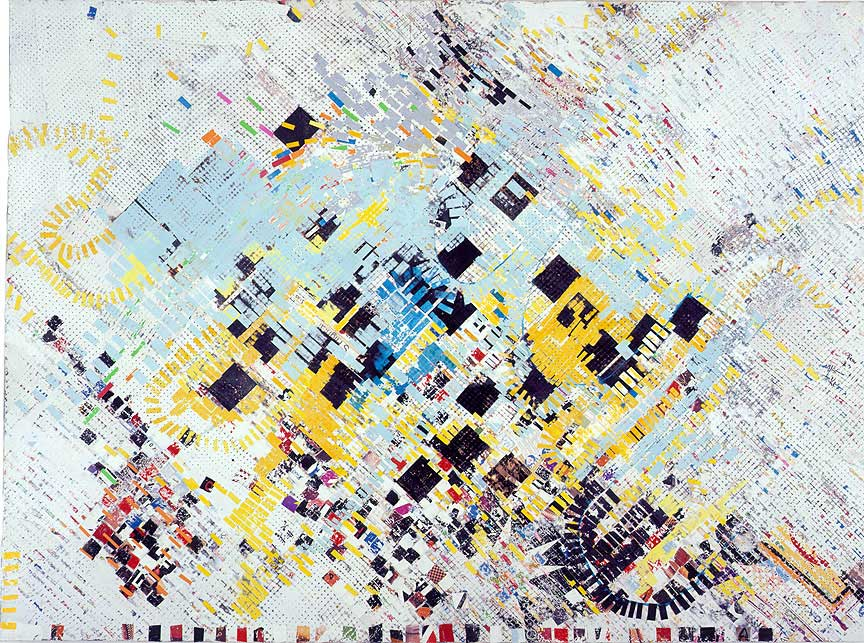 2005 Mixed media collage on canvas, 90 x 120 inches
“Grace & Measure” Detail
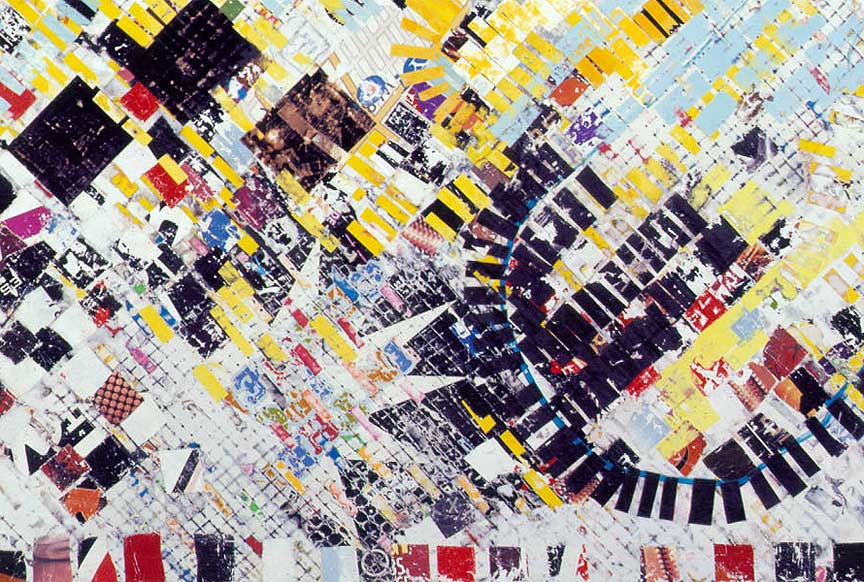 “Civil Brand”
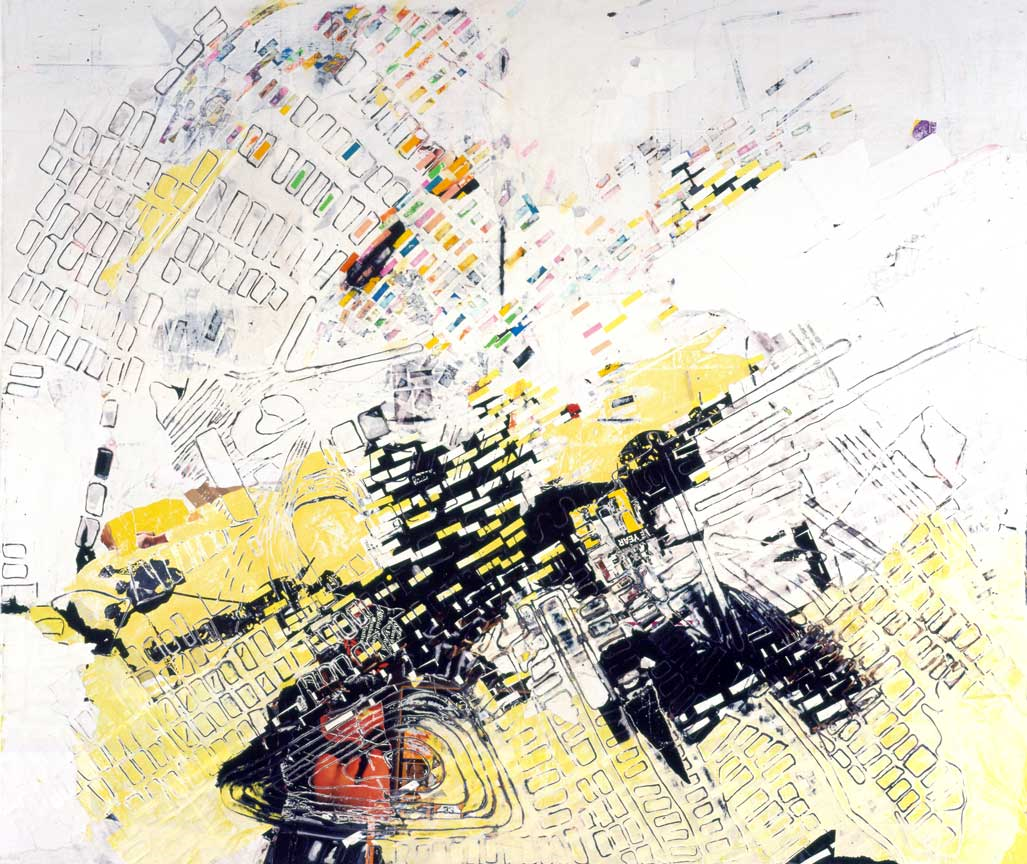 2005 Mixed media collage on canvas, 72 x 85 inches
“Ridin’ Dirty”
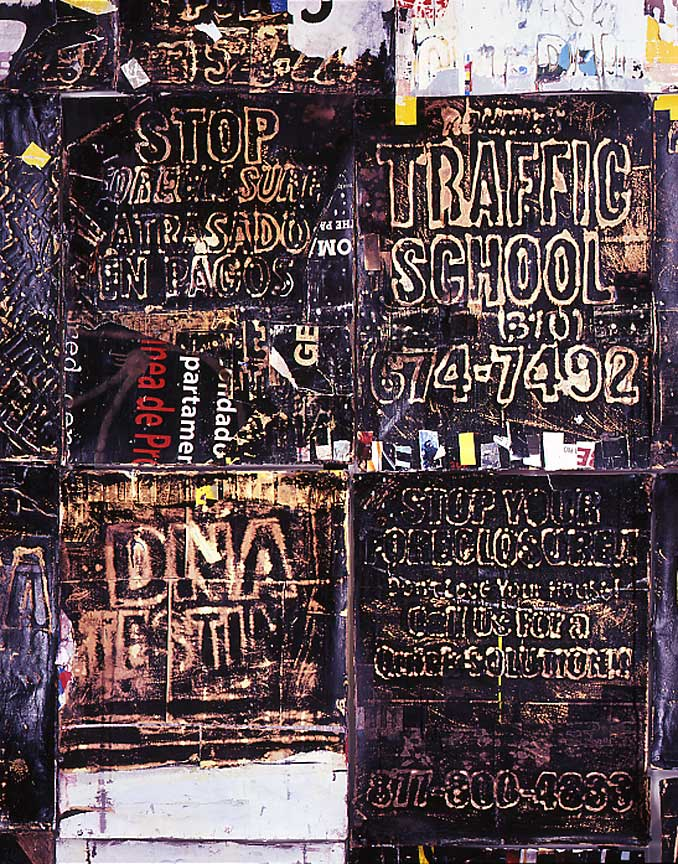 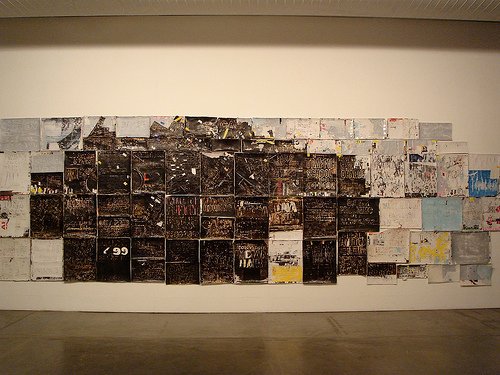 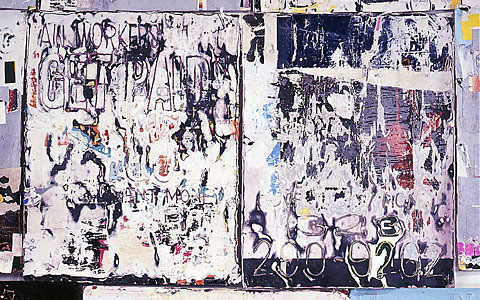 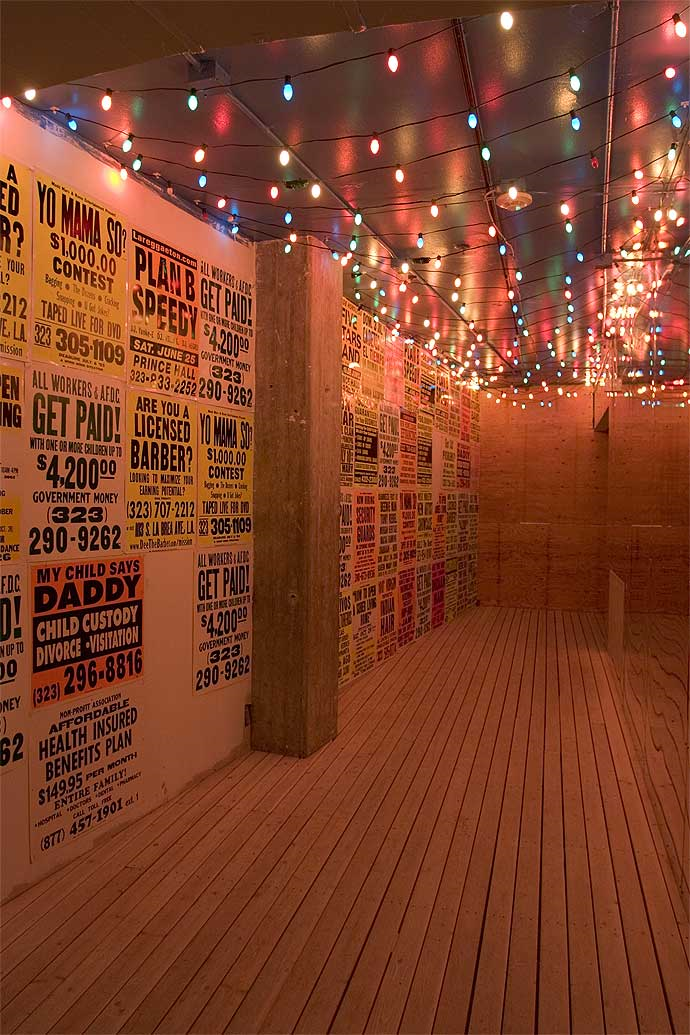 “Market>Place”
"I wanted to create an environment that had something to do with trade, with public space, and the way people use it for pleasure, for business, for meetings, for secrets. I like that. And this was the amalgamation of all that put together. I wanted to create the feeling of being outdoors and indoors at the same time- those little passageways, alleyways, or narrow spaces between buildings that people turn into private places to talk and gather in."
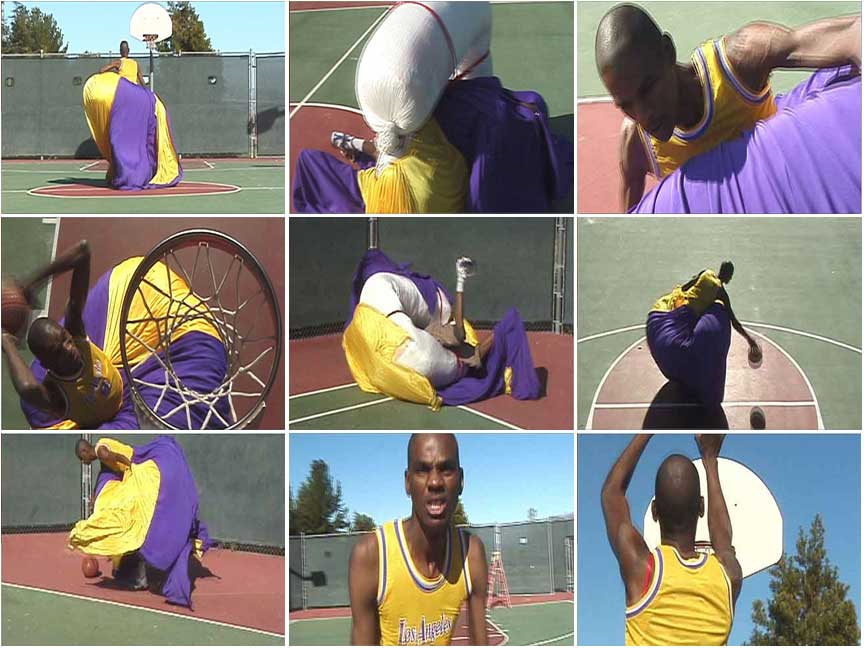 The End
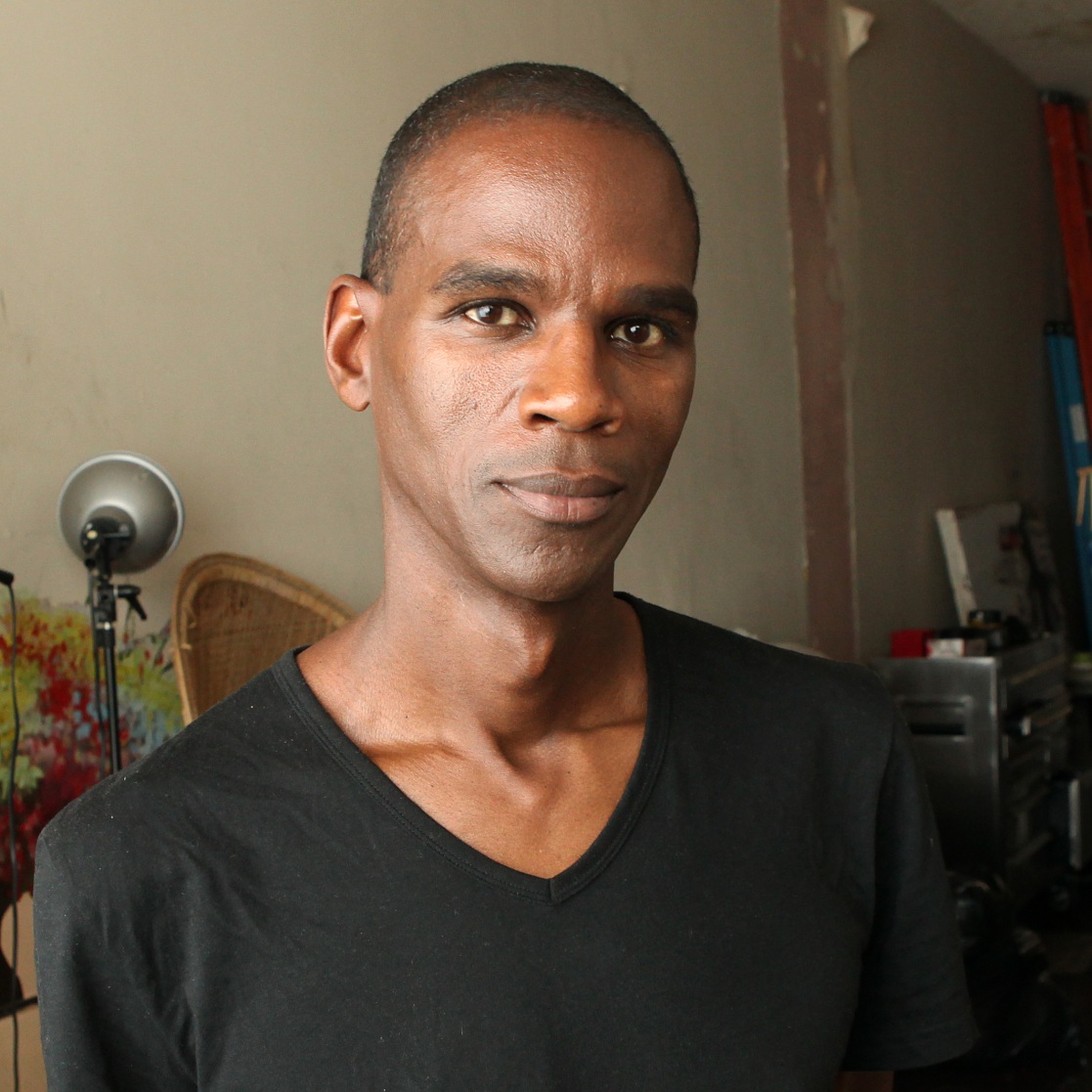